A Human Rights-based Approach to Measuring Geographic Access to and Availability of Transgender Healthcare
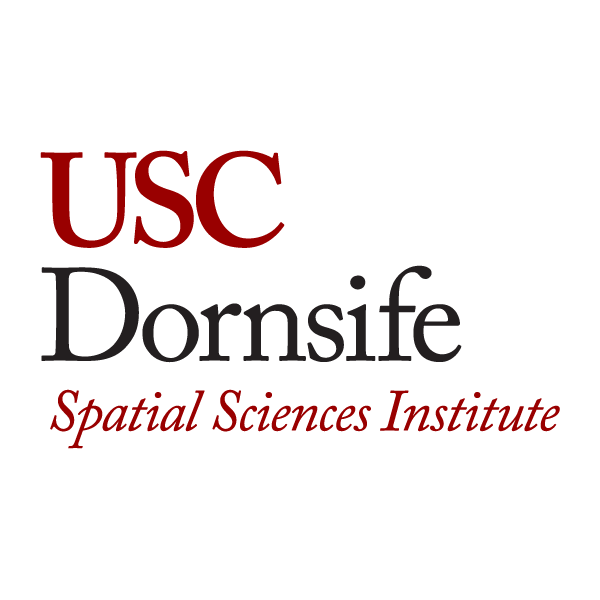 Avery R. Everhart
Population, Health, & Place | Spatial Sciences Institute | USC
Distinguished Fellow | Center for Applied Transgender Studies
AAG 2021: Geospatial Health Symposium 7 - GIScience, Intersectionality, & Public Health
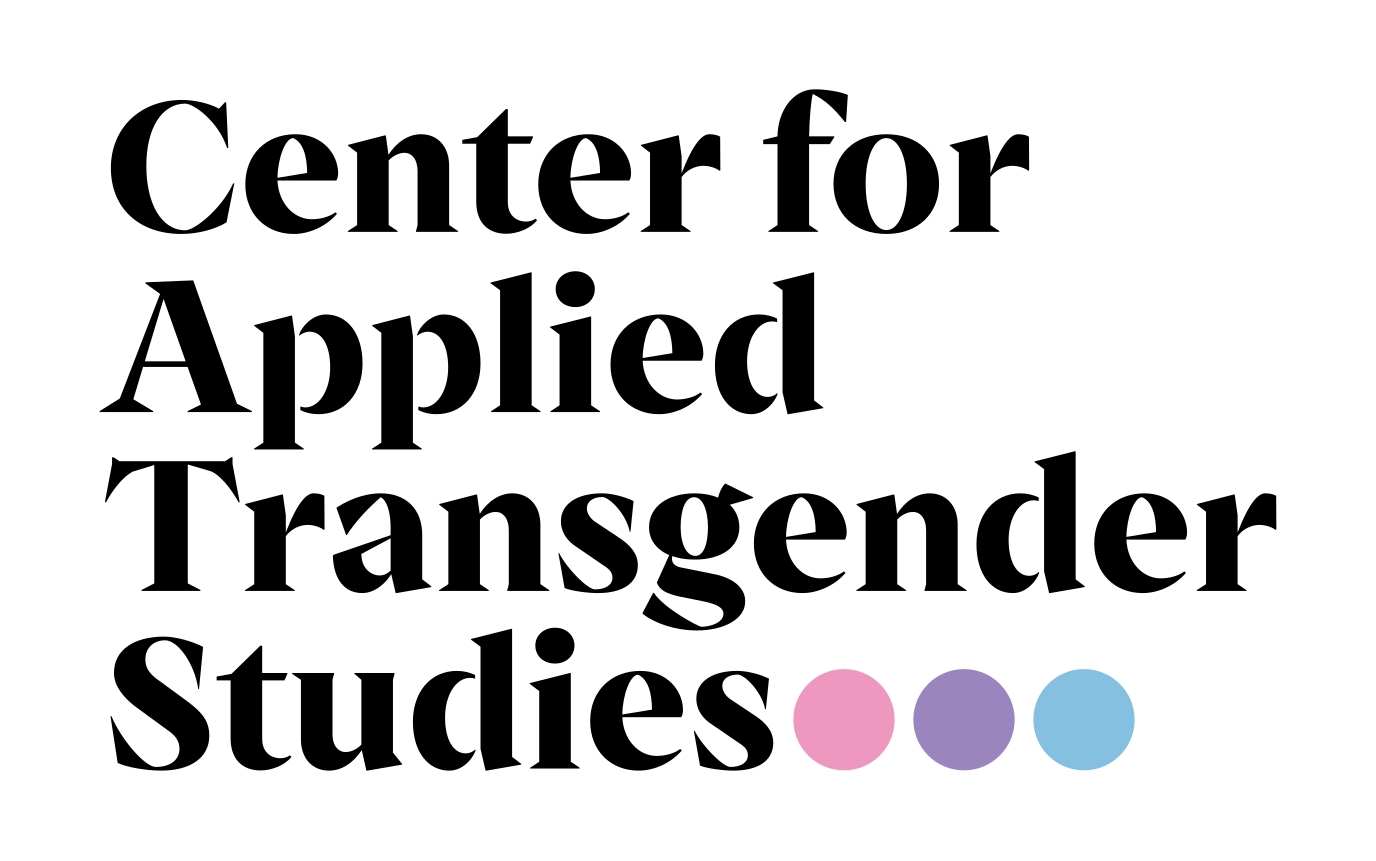 Do trans people travel further to access GAHT than their nearest available provider? And if so, what might influence that decision to travel?
Why Transgender Healthcare
‘a person whose gender identity differs from the sex they were assigned at birth’ (Stryker 2008)
May or may not transition through the use of gender-affirming hormone therapy (GAHT)
Using exogenous sex-linked hormones in various forms to achieve desired effects, or ‘gender affirmation’ 
My study focuses only on GAHT for adults because it’s routine care and can be consented to by the care seeker
Different from ‘trans-affirming,’ ‘gender-affirming,’ and ‘culturally competent’ care
Intersectionality
Kimberlé Crenshaw (1989) writes about the specificity of Black women’s experiences and how they can’t be parsed
Intersectionality is about the simultaneity of race and gender as axes which privilege some by oppressing others
Similarly, this means we can’t simply ‘add and stir’
We also cannot treat Blackness, or racialization in general as a covariate 
Statistics and reporting health outcomes rely on comparison 
The experiences of the majority become codified as ‘neutral’ rates against which we measure – think ‘relative risk’ and ‘rate ratios’
So how can we capture intersectional experiences with healthcare and health outcomes otherwise?
Health and Human Rights
Health is a fundamental human right (Universal Declaration of Human Rights; International Covenant on Economic, Social, & Cultural Rights)
General comment no. 14 on Article 22 of the right to health from ICESCR outlines a framework called AAAQs
Quantitative models for AAAQ are limited, and literature on ‘accessibility’ within medical geography and spatial epidemiology is often better described as ‘availability’
AAAQ framework is a meaningful way to incorporate other indicators of health and well-being for which health systems are responsible to promote and protect the right to health
GAHT Provider Database
Need a validated, spatially-enabled, national database of GAHT providers
“mixed methods”  web scraping and web crawling + geoparsing  amalgamation of existing databases  verification through publicly available information
Needs to match my demographic data (Which is only 18+) and pediatric care out of scope
Veterans Affairs, Student Health Centers, Adolescent/Children’s centers, HIV+ only programs, and facilities only working with transmasculine patients were removed
GAHT Provider Database
[Speaker Notes: Differences between sources  e.g. who reported that care was provided there]
Demographic Data – United States Transgender Survey (2015)
Largest formal survey of transgender people with 27,000+ observations
Includes self-reported zip codes
Nearly 80% white, skews younger and more educated
USTS team built in demographic weights (modeled after US Census) to ‘correct’ the data to match expected racial and ethnic proportions 
Cannot correct for lack of representativeness and point to the need for better recruitment
GAHT Provider Dataset
921 unique facilities
Top 3 states
California – 133
Washington – 59
New York - 48
Methods
Database of providers geocoded in ArcGIS Pro
USTS sub-sample created based on those who reported currently accessing GAHT care
Stratified by self-reported distance traveled to GAHT provider (<10 mi, 10-25 mi, 25-50 mi, 50-75 mi, 75-100 mi, >100 mi)
Calculated distance from respondent zip code (centroid) to nearest GAHT provider
Stratified by mismatch between reported distance and nearest available provider
Results
Difference of Reported Distance & Nearest Provider < 0 mi
Difference of Reported Distance & Nearest Provider 0 -10 mi
Difference of Reported Distance & Nearest Provider 10 – 25 mi
Difference of Reported Distance & Nearest Provider > 25 mi
Accessibility in Medical Geography
Commonly done with floating catchment area (FCA) methods (Luo 2004) which highlighted ‘revealed’ vs. ‘potential’ accessibility (Phillips 1990)
Developed further into two-step FCAs (Guagliardo 2004), enhanced 2SFCA (Luo & Qi 2009), and even 3-step FCAs (Wan 2012)
The method relies on wide availability of providers
But even ‘revealed’ vs. ‘potential’ accessibility doesn’t capture intersectional experiences of accessing versus seeking services
I propose a model that incorporates further information about facilities informed by human rights & the AAAQ
Modeling Accessibility via AAAQ framework
Four pillars of accessibility (Gruskin, Bogecho, & Ferguson 2010):
Non-discrimination
Physical Accessibility
Affordability
Access to Information
Acceptability – culturally appropriate/culturally competent
Quality – scientifically/medically appropriate and knowledgeable personnel
Variables of interest include:
Interpretation for services
Translated materials
Fee Model
Consent Model
# providers
Private insurance acceptance
Medicare & Medicaid acceptance
Trained & Knowledgeable staff
References
Gruskin, Sofia, Dina Bogecho, and Laura Ferguson. 2010. “‘Rights-Based Approaches’ to Health Policies and Programs: Articulations, Ambiguities, and Assessment.” Journal of Public Health Policy 31 (2): 129–45. https://doi.org/10.1057/jphp.2010.7.
Guagliardo, Mark F. 2004. “Spatial Accessibility of Primary Care: Concepts, Methods and Challenges.” International Journal of Health Geographics, 13.
Luo, Wei. 2004. “Using a GIS-Based Floating Catchment Method to Assess Areas with Shortage of Physicians.” Health & Place 10 (1): 1–11. https://doi.org/10.1016/S1353-8292(02)00067-9.
Luo, Wei, and Yi Qi. 2009. “An Enhanced Two-Step Floating Catchment Area (E2SFCA) Method for Measuring Spatial Accessibility to Primary Care Physicians.” Health & Place 15 (4): 1100–1107. https://doi.org/10.1016/j.healthplace.2009.06.002.
“Mapping the Margins: Intersectionality, Identity Politics, and Violence against Women of Color.” 2021. STANFORD LAW REVIEW 43: 60.
Wan, Neng, Bin Zou, and Troy Sternberg. 2012. “A Three-Step Floating Catchment Area Method for Analyzing Spatial Access to Health Services.” International Journal of Geographical Information Science 26 (6): 1073–89. https://doi.org/10.1080/13658816.2011.624987.